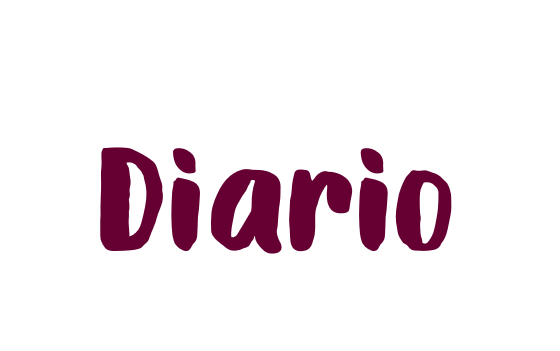 Jardín de Niños ¨María L. Pérez de Arreola
Maestra practicante: Dennise Arizpe Mesquitic
3° A
Viernes 16 de abril del 2021
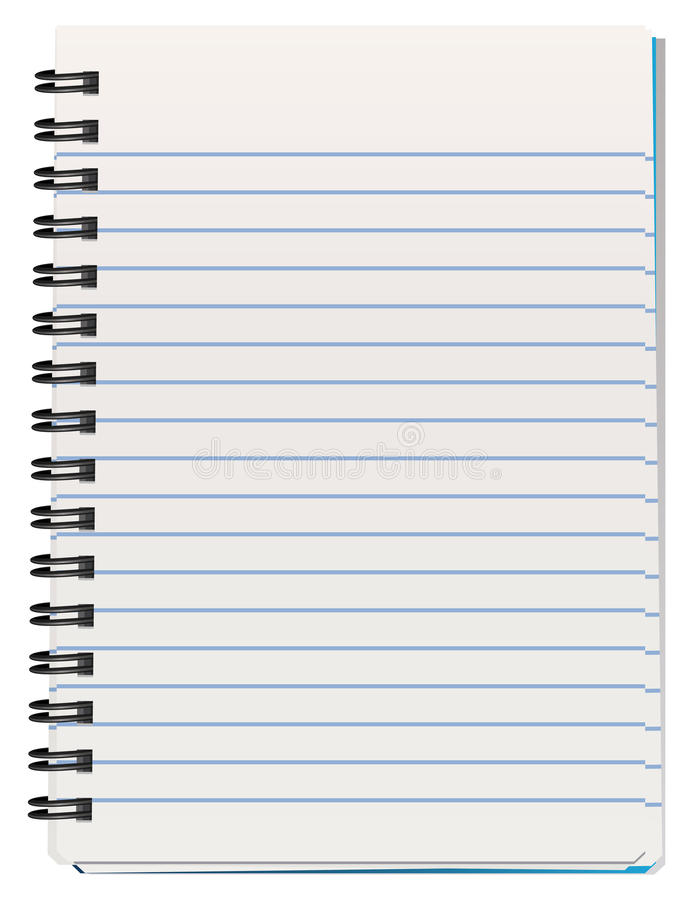 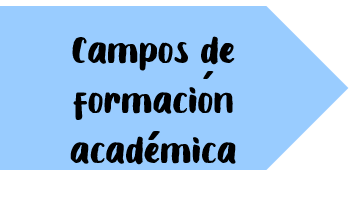 Lenguaje y comunicación:
Pensamiento matemático:
Exploración del mundo:
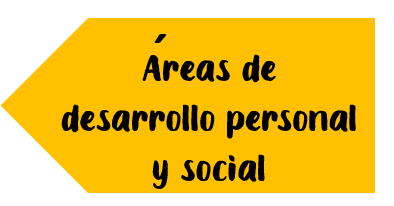 Artes:
Educación Socioemocional:
Educación física:
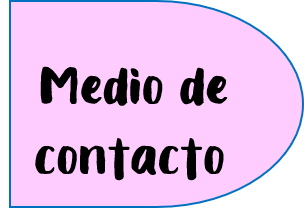 WhatsApp
    Facebook
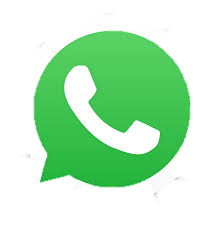 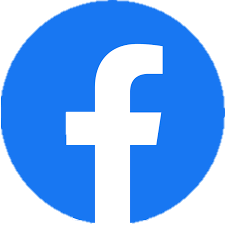 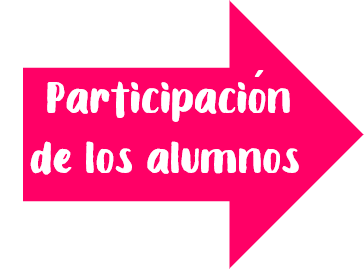 20 alumnos que asistieron a clase virtual.
16 alumnos entregaron evidencias
11 no se reportaron
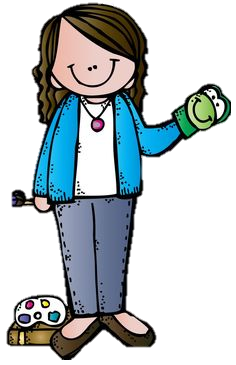 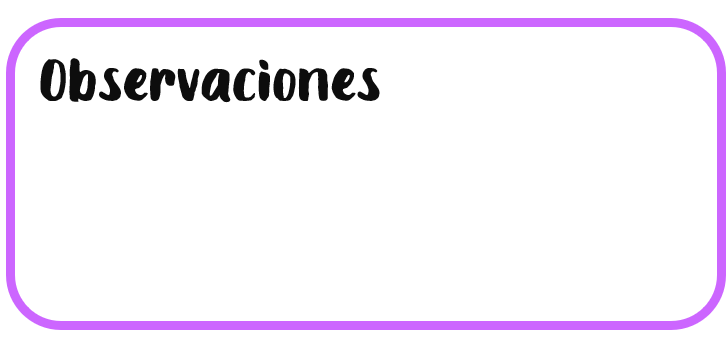 A las 8:00 a.m. se tomo la asistencia en el grupo de Facebook por medio del programa en la cual se registraron 20 alumnos, de igual manera 16 subieron sus actividades y 11 alumnos no se reportaron.
Descripción de la clase y evidencias:
El día de hoy, viernes 16 de abril del 2021 se registraron los alumnos en la plataforma de Facebook.
Se inicio la clase de Educación física a las 8:40 a.m. y se subió la actividad de reforzamiento del campo de exploración y comprensión del mundo natural y social: asociando el aprendizaje con el tema de las bellas artes se solicito investigar las artes que se encuentran en la localidad y representarlo en diferentes maneras dejando libre la elección si hacer una pintura, escultura o danza.
La mayoría de los alumnos eligieron la pintura.
Para mejorar, es mejora mandar un video para explicar mejor la actividad y no tengan dudas o dar una explicación breve al terminar la clase de educación física.
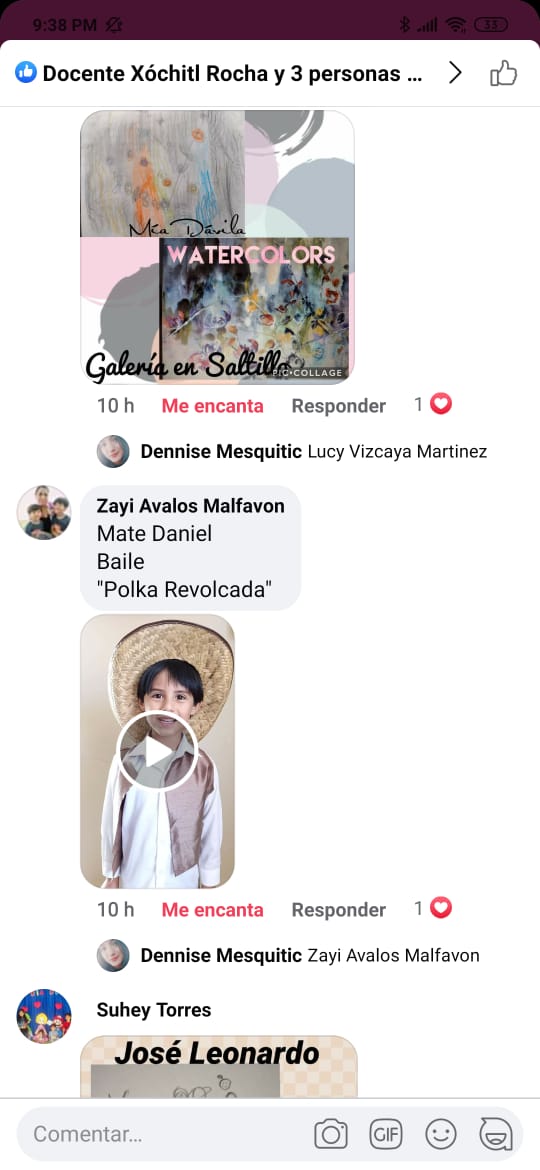 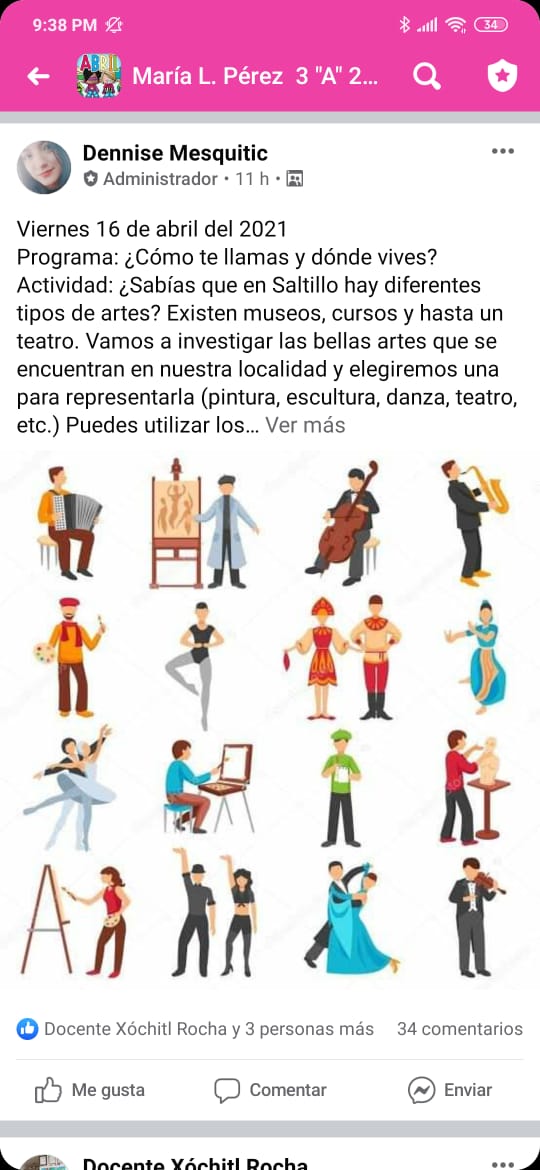 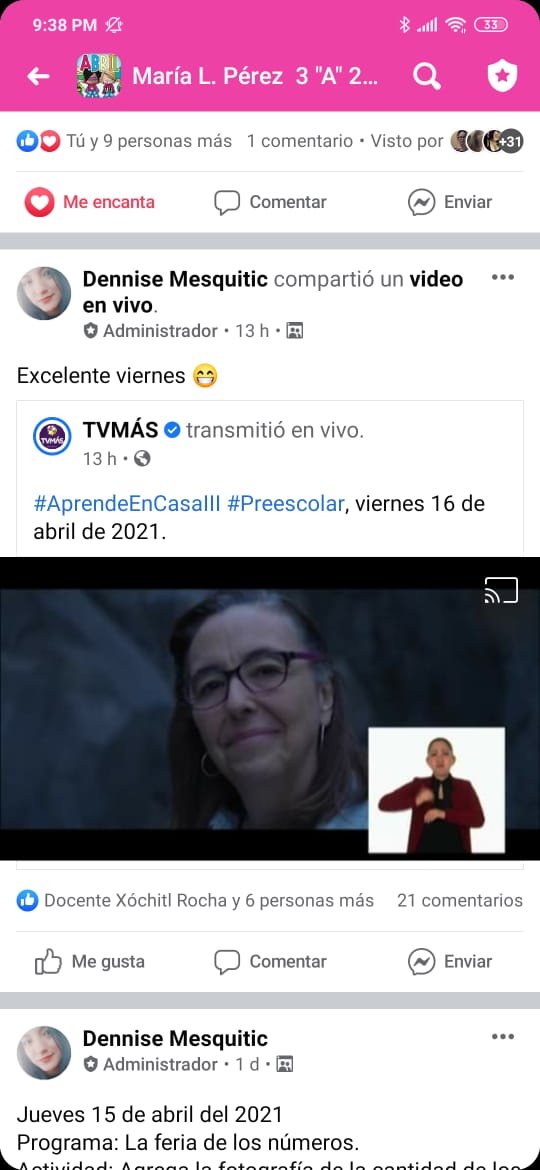 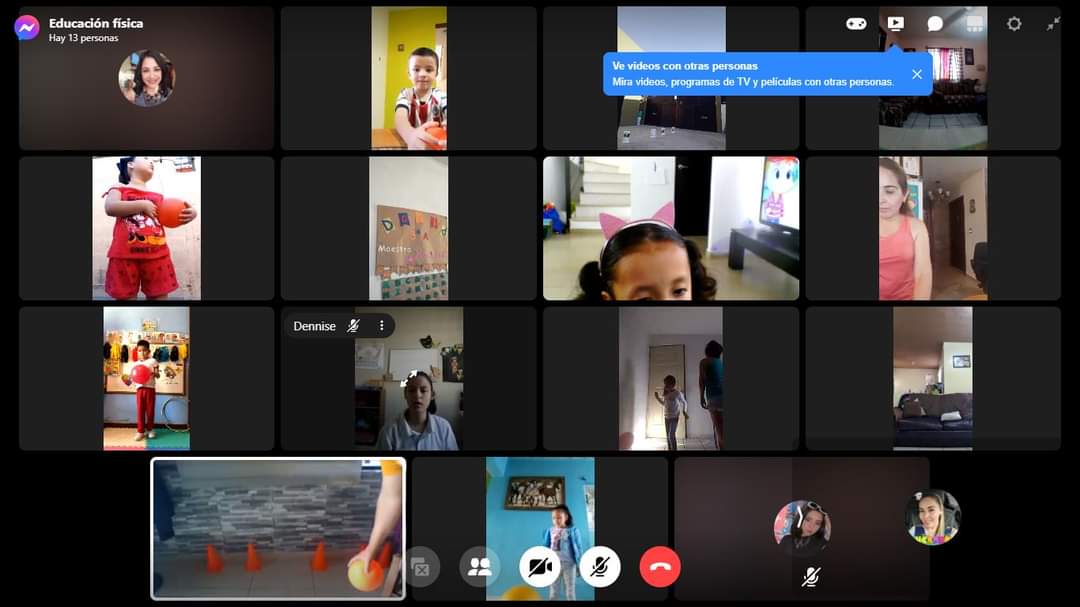 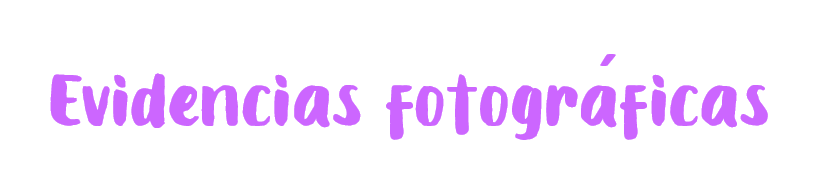